ارائه ی یک مدل کاربردی جهت شبیه سازی ماژول فتوولتائیک در نرم افزار سیمولینک تحت شرایط محیطی مختلف و مقایسه مدل دو دیودی و تک دیودیفرزاد بقایی
چکیده
رشد جهانی تقاضای انرژی الکتریکی همراه با کاهش منابع فسیلی و نگرانی های مرتبط با مسائل زیست محیطی باعث گسترش منابع انرژی جایگزین پاک، تجدیدپذیر و با معضلات کمتر زیست محیطی شده است. در میان منابع جایگزین، انرژی الکتریکی تولید شده از سلول­های فتوولتائیک یک منبع طبیعی رایگان، فراوان و بدون آلودگی بوده و به شکل گسترده در سطح زمین توزیع شده است.

 با افزایش استفاده از سلول های فتوولتائیک در سراسر دنیا و نیاز به نظارت و کنترل دقیق آن ها، ارائه ی یک مدل جامع و روش کاربردی جهت مدلسازی این تجهیزات بیش از پیش احساس می شود.
1
مدلسازی ماژول فتوولتائیک
مدلسازی یک ماژول خورشیدی اساساً تقریب منحنی غیر خطی جریان-ولتاژ آن است.
 مطالعات انجام گرفته:
                                             1- رویکرد مبتنی بر مدار معادل
                                             2- مدل دو دیودی
                                             3- استفاده از هوش مصنوعی

 روش های پیشنهادی جهت مدلسازی ماژول فتوولتائیک، پیچیده و نیازمند محاسبات زیادی است و برخی به مدلسازی مشخصات ماژول فتوولتائیک محدود شده است.
2
مدار معادل کاربردی
مقاومت سری                  Rs
مقاومت موازی           Rsh
منبع جریان نوری         IPH
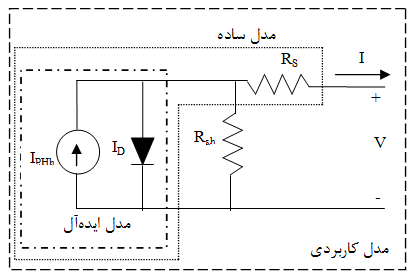 3
مدل دو دیودی
مقاومت سری                                 Rs
مقاومت موازی                             Rp
منبع جریان نوری                        IPH
جریان اشباع دیود 1 و 2     Is1 , IS2
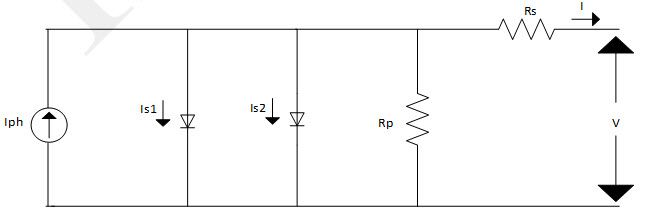 4
مدل ماژول خورشیدی متشکل از 5 زیر سیستم
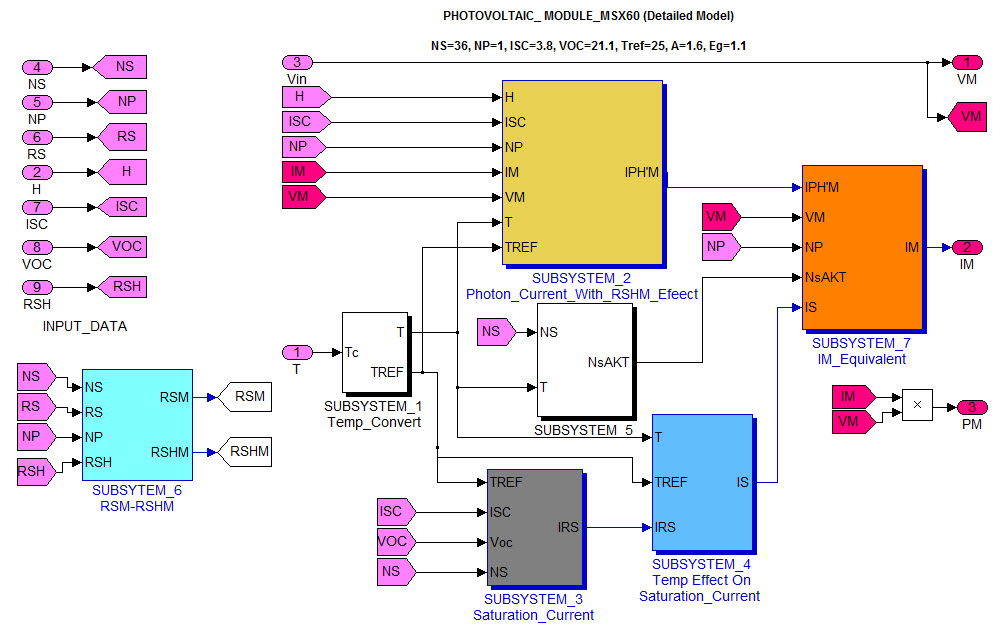 5
نتایج
منحنی مشخصه جریان – ولتاژ ماژول MSX60
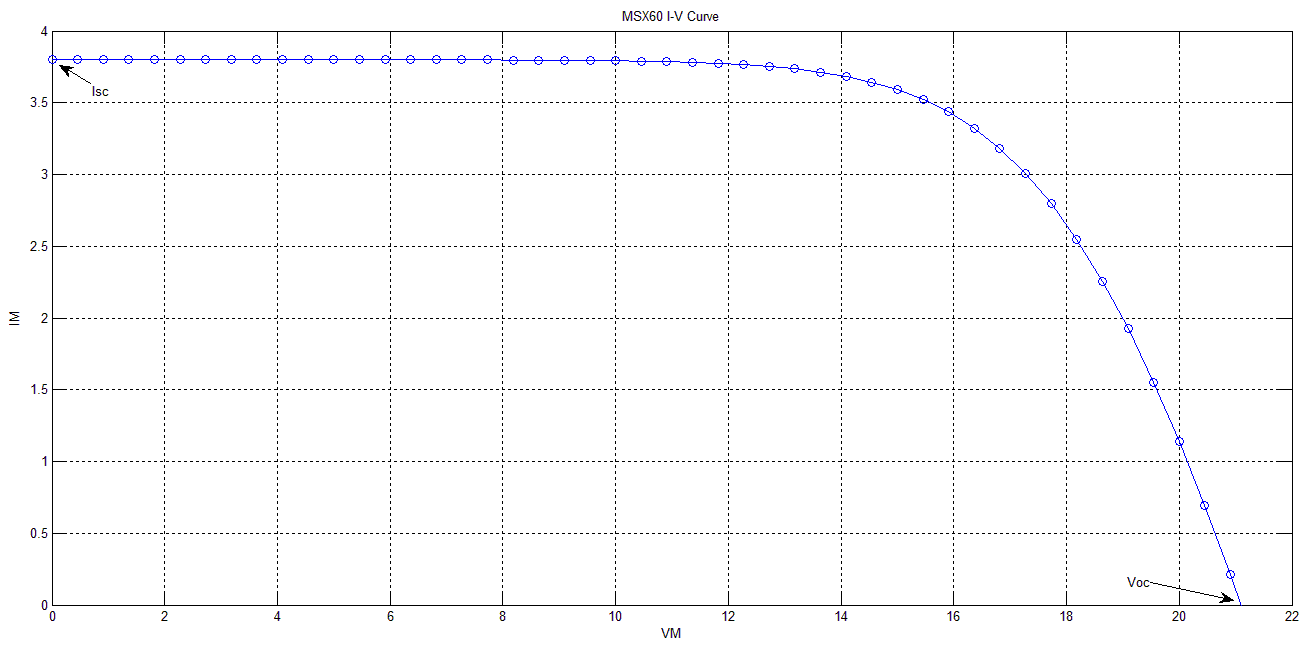 6
نتایج
منحنی مشخصه توان – ولتاژ ماژول MSX60
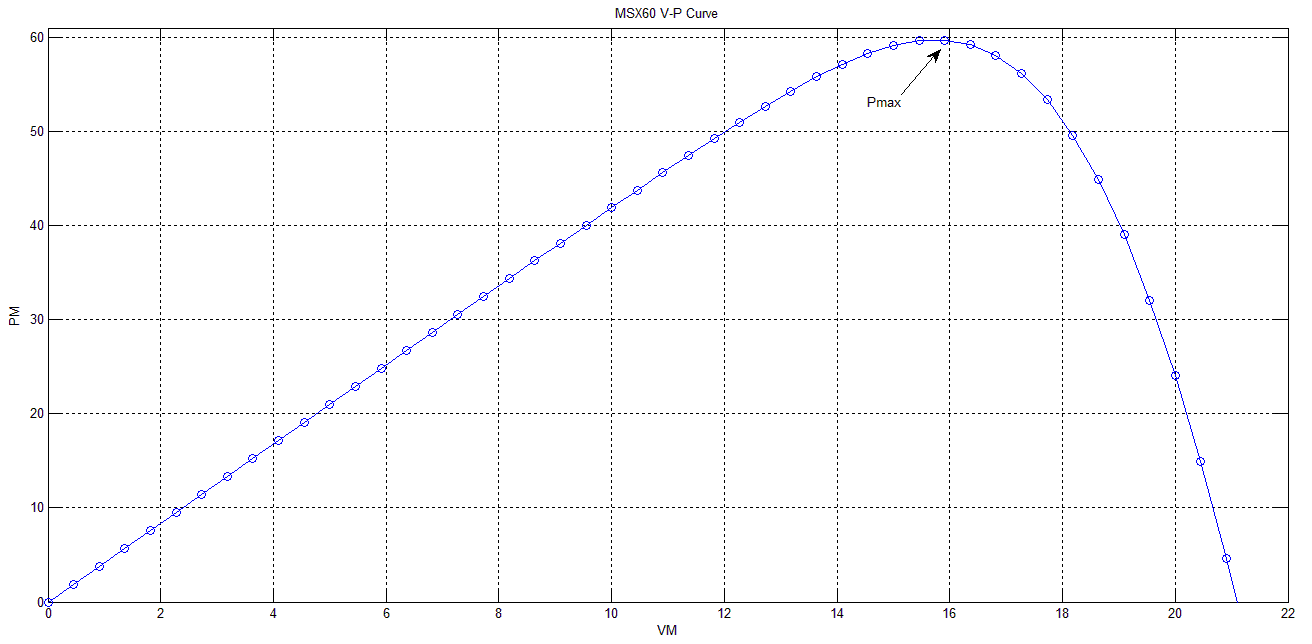 7
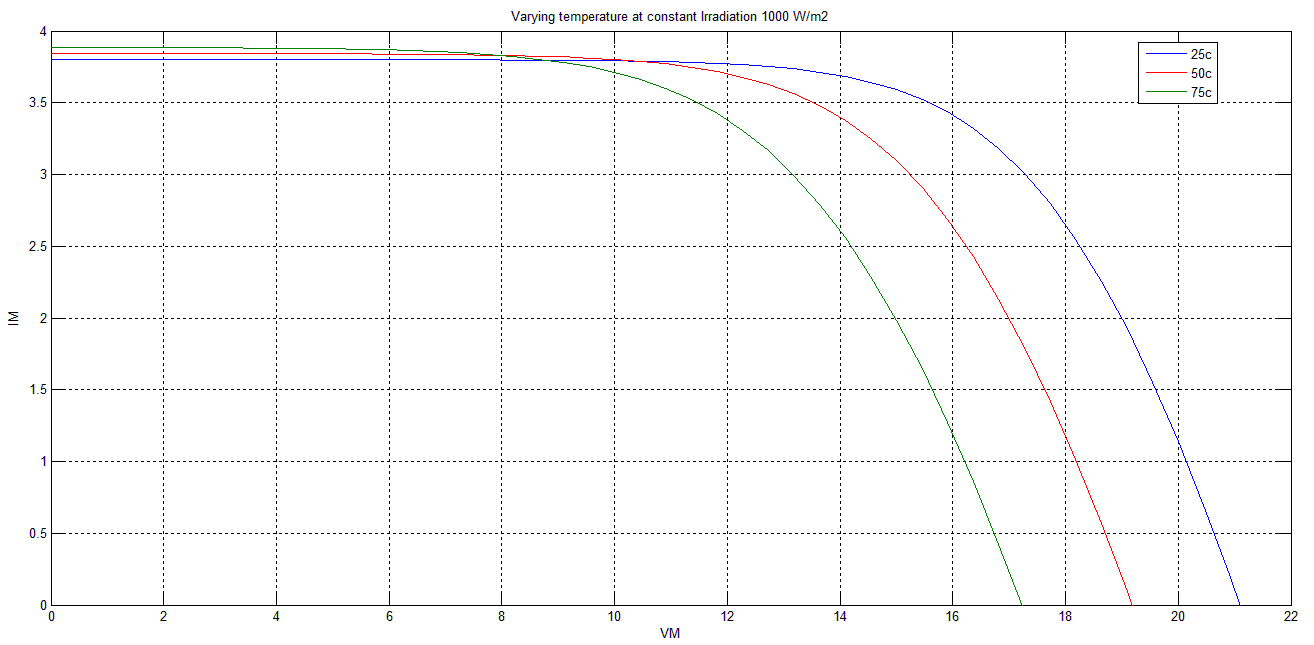 اثر تغییرات دما
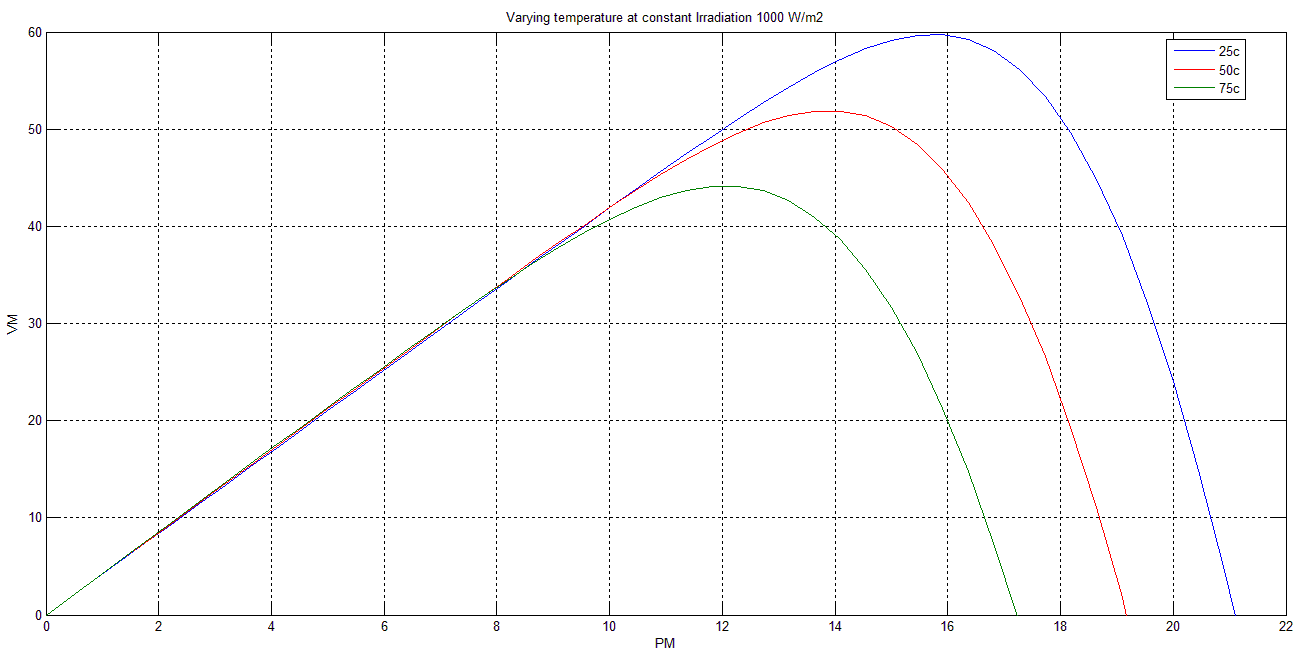 8
نتایج
اثر تغییرات تابش
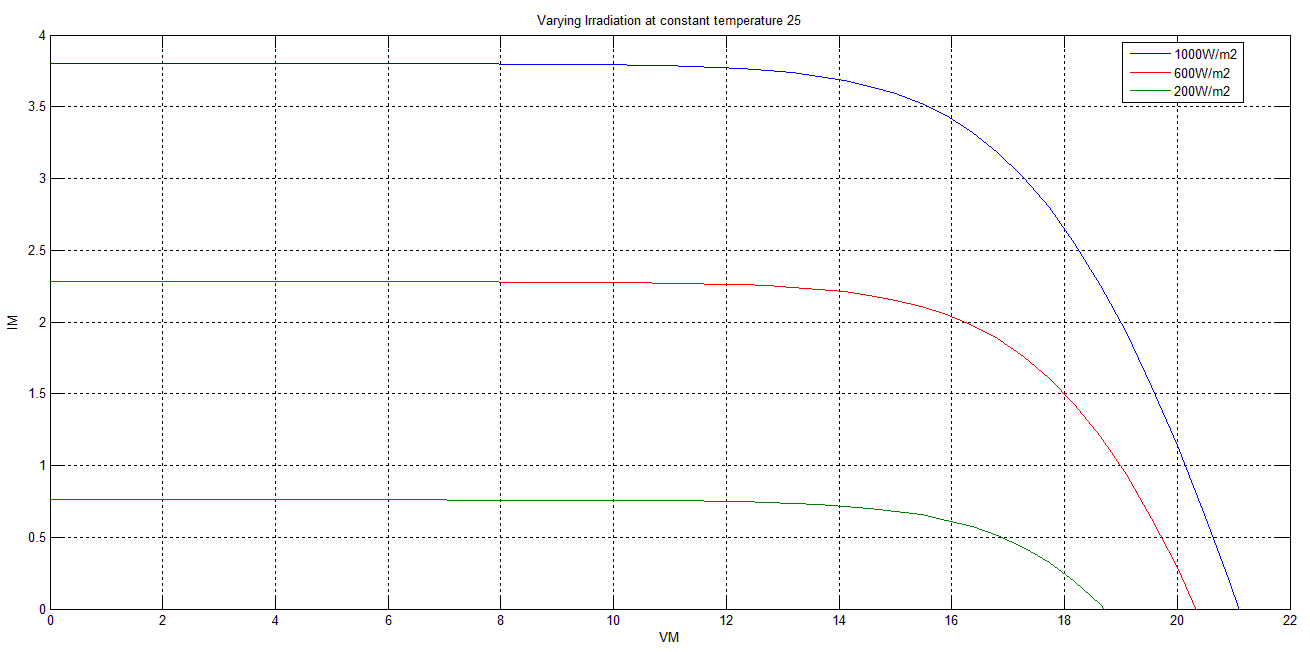 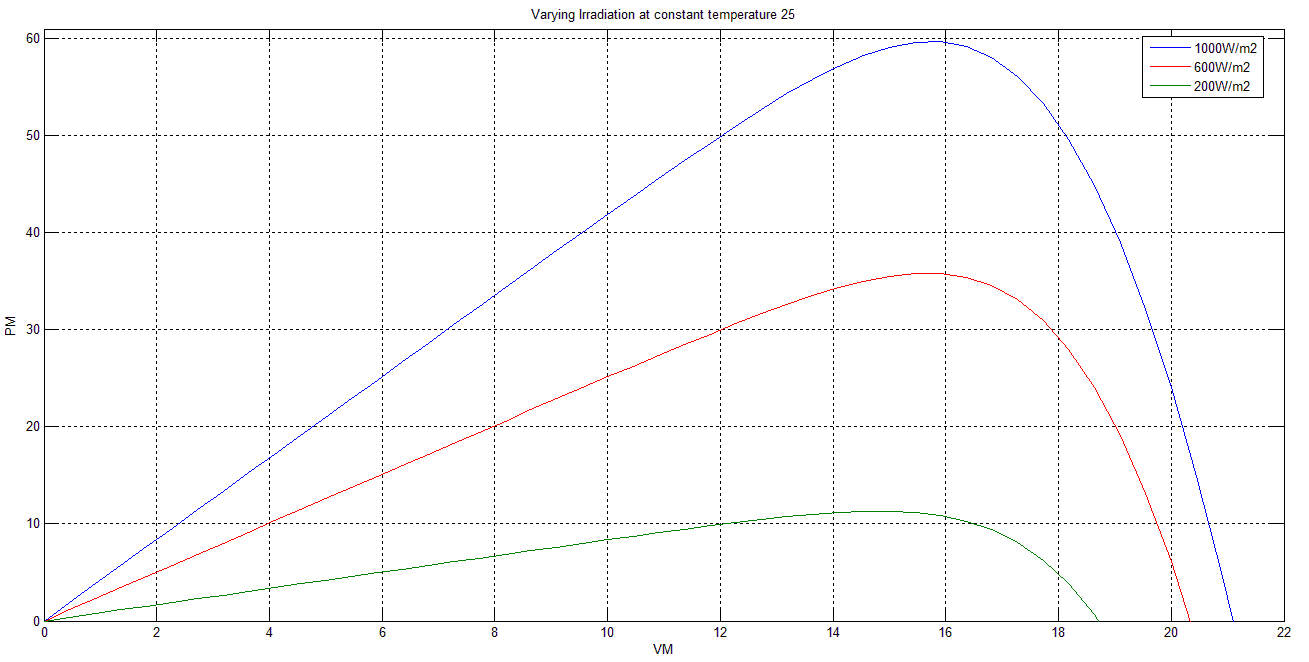 9
نتایج
کاهش شدت تابش و افزایش دمای عملکرد ماژول هر دو باعث کاهش در توان خروجی ماژول خواهند شد.
 مدل بدست آمده به خوبی رابطه ی بین پارامترهای ماژول و عملکرد مدار را توصیف می کند. 
 رفتار مدل کاربردی در مقایسه با مدل دو دیودی از دقت بالایی برخوردار است.
 این مدل درک روشن و جامعی از خصوصیات ماژول فتوولتائیک به متخصصین و محققین می دهد و می تواند در شاخه ی سیستم های تبدیل انرژی فتوولتائیک و تکنولوژی های ردیابی نقطه ی حداکثر توان مورد استفاده قرار گیرد.
10
الزامات
آشنایی با مفاهیم پایه فیزیک نور
 آشنایی با مفاهیم پایه الکترونیک و مدارات الکترونیکی
 آشنایی با نرم افزار سیمولینک
11